Nordplus Adult projektas NPAD-2020/10040:Amžius ne kliūtis II
Sidabrinė ekonomika ir iššūkiai pagyvenusiems žmonėms. Finansinė nepriklausomybė ir šeimos biudžeto planavimas:

4 dalis: Finansinė nepriklausomybė ir šeimos biudžeto planavimas 

Gediminas Kuliešis – Lietuvos pensininkų sąjunga „Bočiai“
Janis Baltačs – Latvijos
Mari Suurvali – Tartu Universitetas
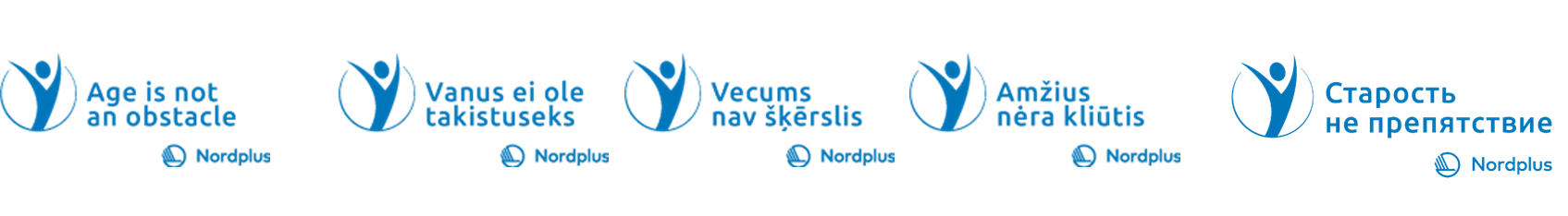 5.1. Finansinė nepriklausomybė (1)
- 65-80 metai dažnai vadinami „auksiniais metais“, kai vyresnio amžiaus žmonės išeina į pensiją, dažniausiai gyvena be išlaikytinių ir vis dar turi fizinių ir pažintinių gebėjimų daryti tą, kas jiems patinka;
- kuo senyn, tuo daugiau problemų;
- finansinė nepriklausomybė yra esminis vyresnio amžiaus suaugusiųjų gyvenimo kokybės aspektas, kuris dažnai nėra tinkamai įvertinamas. Daugelis susiduria su netikėtomis išlaidomis, kurioms dengti neturi sukaupę išteklių dėl ko kenčia gyvenimo kokybė.
[Speaker Notes: Finansinė nepriklausomybė. Vienas iš finansinės nepriklausomybės planavimo iššūkių yra tai, kad taupant nėra žinomas tikslus skaičius, po kiek reikia taupyti ir  kiek reikia sutaupyti senatvei. Reikalinga suma kiekvienam asmeniui skiriasi, ir nors egzistuoja kai kurios formulės. Teigiama, kad žmogus iki 67 m. amžiaus turi sutaupyti sumą, kuri turi būti 10-11 kartų didesnė metinį atlyginimą, sutaupytą iki 67 metų amžiaus. Aišku, nėra galimybės tiksliai numatyti, kokios išlaidos bus patirtos visą gyvenimą, todėl finansinė nepriklausomybė apibrėžiama plačiau. Laikoma, kad jei žmogus gali apmokėti pragyvenimo išlaidas nedirbdamas ir netapdamas priklausomas nuo kitų, tai jis – finansiškai nepriklausomas. Iš esmės, ar gali apmokėti einamąsias sąskaitas. 

Financial Independence. One of the challenges of planning for financial independence, however, is that there is no exact number to aim for when saving. The amount needed varies by individual, and though some formulas exist—most suggest that adults have between 10 and 11 times their annual salary saved by age 67—there is no way to accurately predict what expenses will be incurred throughout a lifetime.
Instead, financial independence is defined more broadly. It’s considered the ability to pay for living expenses without having to work or become dependent on others. Essentially, can the bills be paid?]
5.1. Finansinė nepriklausomybė (2)
Tikslo pasiekimo kliūtys:
daugelis žmonių nepradeda ruoštis finansinei nepriklausomybei pakankamai anksti, kad ją pasiektų norimo amžiaus;
tačiau dar daugiau žmonių neturi galimybių planuoti ir sutaupyti per savo darbo metus. Viena iš to priežasčių, ne tik nepakankamas finansinis  raštingumas, bet ir žmogaus nesugebėjimas taupyti. Daug žmonių to nedaro, nes nesugeba jaunystėje įvertinti savo gyvenimo būdo pasekmių senatvei.
5.1. Finansinė nepriklausomybė (3)
Sukčiavimas ir piktnaudžiavimas:
- vyresnio amžiaus žmonėms dažnai tampa finansinio sukčiavimo aukomis. Finansinis apgaudinėjimas yra labiausiai paplitusi vyresnio amžiaus žmonių prievartos rūšis;
- dažnai tokio pobūdžio nusikaltimą gali padaryti artimas giminaitis, pavyzdžiui, anūkas, prašydamas senelio išimti didelę sumą iš banko savo kažkokiems neatidėliotiniems poreikiams, kas, galiausiai, gali destabilizuoti ir potencialiai subankrotinti pagyvenusį žmogų, pabloginti jo gyvenimo kokybę.
5.1. Finansinė nepriklausomybė (4)
Pasirengimas senatvei
- kai tiek daug iššūkių, siekiant išlaikyti finansinę nepriklausomybę, kaip žmogus gali tam pasiruošti. Trumpas atsakymas - pradėti anksti. Svarbu pradėti taupyti vos pradėjus dirbti, nors tai, kaip rodo apklausos, tai iš tikrųjų sunku padaryti;
- kai kuriama šeima, keičiasi prioritetai. Pradžioje taupoma namui, paskui vaikams, po jų koledžui
-kai strategija priimta, šeima gali amžėti nesijaudindama. Kas netrukus po vedybų nusipirko patalpas nuomai, galės iš šio pirkimo gaunamas pajamas naudoti tvirtesniam finansiniam pagrindui užtikrinti.
5.1. Ugdykite finansinį raštingumą (5)
Norėdami užsidirbti pinigų, turite suprasti, kokie ekonominiai mechanizmai egzistuoja ir kaip jie yra tarpusavyje susiję ir daro įtaką mūsų kasdieniam gyvenimui. 
Pagrindinis finansinio švietimo metodas yra profesinė literatūra. Galite skaityti ekonomikos vadovėlius, straipsnius finansiniuose periodiniuose leidiniuose ir tiesiog turtingų žmonių biografijas, kurie dažnai dalijasi patirtimi paremtais biudžeto valdymo patarimais ir patarimais, kaip tapti finansiškai nepriklausomais.
5.1. Pakeiskite savo požiūrį į pinigus (6)
Ekonominių naujienų ir susijusių interviu peržiūra bus vienodai naudinga. Jei jums reikia per trumpą laiką išplėsti akiratį šia tema, pradėkite bendrauti su finansų patarėjais. Protingas specialistas padeda teisėtai sumažinti mokesčių išlaidas ir apsaugoti savo pajamas.
Pirmiausia supraskite, kad išlaidos nėra svarbiausias jūsų finansinių procesų prioritetas. Įspūdingas jūsų biudžeto neatitinkantis išleidimas ir apsipirkimas tik pabrėžia ekonominį neatsakingumą. Kad ir kaip beprotiškai tai skambėtų, pinigus reikia gerbti ir elgtis su dėmesiu bei dėkingumu.
Išsikelkite konkrečius finansinius tikslus (7)
Tai jokiu būdu nereiškia, kad reikia garbinti turtus: finansai neturėtų kontroliuoti žmogaus likimo. Jūs neturėtumėte visiškai atsisakyti savo norų ir išleisti visko, ką uždirbate, nes sukauptų lėšų pagalba galite radikaliai pakeisti situaciją į gerąją pusę. Taigi, kartą ir visiems laikams rinkitės momentinį impulsą pirkti per kitą apsipirkimo kelionę ir realias investicijas į savo gyvenimą. Tai yra būdas sužinoti, kaip tapti finansiškai nepriklausomu.
Visų pirma, nuspręskite tiesiog tapti sėkmingu žmogumi. Atminkite, kad jūsų finansinė nepriklausomybė yra individualaus ir apgalvoto sprendimo, kurio niekas neturi teisės smerkti ar smerkti, rezultatas. Sukūrę emocinę nuotaiką galite pereiti prie planavimo tikslų.
5.1. Susidarykite savo biudžetą (8)
Labai svarbu suprasti, kad finansinis tikslas nėra abstrakti svajonė, kurios neįmanoma įgyvendinti. Jūs turite nusistatyti sau sudėtingas, bet įmanomas užduotis, apibrėžti konkrečius terminus ir būdus, kaip juos atlikti atskirai. Kaip tikslą imkitės pinigų taupymo kas mėnesį už tam tikrą sumą arba investuokite tam tikrą lėšų dalį į savo mėgstamą verslą. Atidėkite bent 10% savo pajamų. Po 3-4 mėnesių pamatysite, kaip pažadins jūsų susidomėjimas kaupti lėšas.
Atsakymas į klausimą, kaip tapti finansiškai nepriklausomu, gali būti tik tai. Išlaidų ir pajamų schemos planavimas tam tikru laikotarpiu aiškiai parodo net ekonomiškai nepatyrusiam asmeniui, kokia yra problema. Pavyzdžiui, iš karto tampa aišku, kokios pavojingos yra kreditinės kortelės ir į kokią skolų angą bėgant laikui eina viena maža mikropaskola..
[Speaker Notes: Kai susitvarkysite skolas ir kreditą, turite iš naujo apibrėžti biudžetą ir nuspręsti, kaip pinigai bus panaudoti didžiausiai naudai. Kompetentingas biudžetas yra žemėlapis su asfaltuotu keliu link finansinio tikslo. Kiekvieną mėnesį galite paskirti atskirus išlaidų elementus su tam tikru pinigų diapazonu ir neviršyti sumos, kad spontaniškos išlaidos nemažintų pajamų. Norėdami stebėti savo išlaidas, naudokite bankininkystės ir kitas programas.]
5.1. Investuokite pinigus (9)
Sužinokite, kas ir už ką imasi komisinių, galbūt tai yra banko mokestis už SMS pranešimus arba paslaugos, kurios jūs ilgai nenaudojote, prenumerata. Svarbios įvairios mažos komisijos ir procentai.
Kai išsiaiškinsite, kas ims pinigus už finansines operacijas ar už tai, kad naudojasi papildomais tarifais ir galimybėmis, ir už ką, ​​turėsite papildomų santaupų..
Sumokėję skolas, sumažinę nereikalingas išlaidas ir išmokę taupyti, pereikite prie kito etapo. Tai slypi tame, kad jūs ne tik dirbate dėl pinigų, bet ir jie dirba jums. Žinoma, nereikia į viską investuoti savo lėšų. Galite iškart atsisakyti abejotinų projektų, kuriuose nesate tikri ir dar nesuprantate ar dar nesuprantate. Pagrindinis gero investuotojo tikslas yra reguliariai gauti stabilias pajamas ir nesitenkinti tiesioginėmis pajamomis spekuliant..
5.1. Dirbk sunkiau ir geriau (10)
Norėdami padidinti savo turtą, apsvarstykite galimybę investuoti pinigus į akcijas, obligacijas ir kitą akcijų rinkos turtą. Padarykite banko indėlį, kad apsaugotumėte pinigus nuo infliacijos. Be to, investuokite į save, savo išsilavinimą ir profesinių įgūdžių tobulinimą
.. Pasyvūs pajamų šaltiniai, kuriuos gaunate iš savo investicijų, yra geri. Bet jei turite galimybę išplėsti savo darbo pareigas (ir padidinti atlyginimą) arba susirasti darbą ne visą darbo dieną, neprarasdami daug laiko ir energijos – nepraleiskite šios progos..
[Speaker Notes: Tai nereiškia, kad norint gauti nemalonias pareigas reikia gauti 2–5 darbus. Darbas turėtų būti įdomus, nes tik tai motyvuoja tobulėti ir gauti daugiau pinigų už savo įgūdžius ir sugebėjimus. Turėtumėte didžiuotis savo darbu, todėl, jei turite dirbti su neapykanta nuobodžiame ofise, galite galvoti apie veiklos keitimą, išmokti daugiau ir pradėti ieškoti kažko įdomaus ir naujo. Būkite protingi, pagalvokite, kaip galite būti naudingi žmonėms, kokie įgūdžiai ir sugebėjimai jums yra geriausi. Būkite empatiški ir ieškokite aplinkinio pasaulio trūkumų. Atsakydami į šiuos klausimus ir užmezgę priežasties ir pasekmės ryšį, padėsite surasti savo verslo pradžios vektorių..
Tikslo pasiekimas klausime, kaip tapti finansiškai nepriklausomu, yra ilgas procesas, susijęs su jūsų gyvenimo būdo ir savo mąstymo stiliaus pakeitimu. Čia nereikėtų tikėtis greitų rezultatų, todėl būkite kantrūs, būkite atidūs ir, žinoma, nenustokite tikėti sėkme..]
5.2. Šeimos biudžeto planavimas(1)
10 patarimų, padedančių kontroliuoti šeimos išlaidas ir užtikrinti reikiamą saugumą:
1. Įvertinkite savo situaciją.
Sudaryti šeimos biudžetą labai svarbu. Siekdami patogumo, galite naudotis įvairiomis išmaniosiomis programėlėmis (pvz., Quick Money) arba tiesiog Excel lentele, kurioje fiksuotumėte kiekvieną savo uždirbtą ir išleistą eurą. Tikrai nereikia labai smulkiai aprašyti savo išlaidas. Tačiau labai svarbu tai daryti kasdien, o pamiršus nebausti savęs. Drausmės ir įpročių susiformavimui reikia laiko.2. Paskirstykite savo pajamas.
Sudarius šeimos biudžetą bus lengviau suvokti, kur išleidžiate pinigus. Gali būti, kad kažkam jų skiriate per daug, o kažkam kaip tik per mažai. Galbūt jūsų šeima svajoja apie atostogas. Jeigu nesate iš anksto suplanavę, kiek pinigų joms skirsite, teks arba skolintis, arba taupyti. Vienu atveju įklimpsite į skolas, o kitu – darysite kompromisus, visiškai pamiršdami, kad per atostogas reikia atitrūkti nuo rūpesčių. Jeigu apskaičiavote, kad jums reikės pavyzdžiui 3200 eurų, šią sumą išdalykite 8 mėnesiams ir pamatysite, kad į finansinį „atostogų indą“ turėtumėte kas mėnesį atidėti po 400 eurų. Tada teliks nuspręsti ir paskaičiuoti, ar galite sau tai leisti.
[Speaker Notes: Vartojimo kreditų bendrovės „Vivus.lt“ iniciatyva tyrimų kompanijos „Kantar TNS“ atlikta apklausa atskleidė, jog net 44 proc. lietuvių nesijaučia finansiškai saugūs. Šeimos finansų konsultantė Jelena Šulžickienė pateikia dešimt patarimų, kurie padės kontroliuoti šeimos išlaidas ir suteiks taip trokštamą užtikrintumą:Skaitykite daugiau: https://www.15min.lt/verslas/naujiena/pranesimai/10-patarimu-sekmingam-seimos-biudzeto-planavimui-231-858460?copied]
5.2. Šeimos biudžeto planavimas(2)
3. Į parduotuvę - tik su pirkinių sąrašu.
Tai labai senas ir visiems puikiai žinomas patarimas. Deja, dėl per didelio skubėjimo jis dažnai pamirštamas. Į parduotuvę patartina eiti kartą per savaitę ir, pageidautina, ne tuščiu skrandžiu, kad krepšelyje neatsirastų nereikalingų užkandžių ar daugiau maisto produktų, nei iš tikrųjų reikia. Pagalvokite, ką gaminsite namuose, ir sudarykite preliminarų meniu visai savaitei.4. Išmintingai naudokite parduotuvių reklamas.
Jei pastebėjote, kad netruks pritrūks skalbimo miltelių, galite palaukti, kol jiems bus paskelbta akcija ir nusipirkti didesnį jų kiekį. Tačiau jei matote, kad perkant keturis šokoladukus penktąjį gausite nemokamai, pagalvokite, ar jums tikrai reikia tų penkių šokoladukų.
5.2. Šeimos biudžeto planavimas(3)
5. Nesivaikykite naujų arba madingų daiktų. 
Reklamos tikslas – įtikinti pirkėją, kad jam būtinai reikalingas vienas ar kitas daiktas. Tačiau, jei iki šiol gyvenote be jo, gal galite ir toliau? Pasirūpinkite tik pačiais reikalingiausiais daiktais, neapsikraukite. Arba tiesiog palaukite nuolaidų. Naujovės dažniausiai kainuoja daugiau, bet vėliau jų kainos sumažėja. Nepasiduokite emocijoms. 
6. Įsigyjami daiktai turi atlikti savo paskirtį.
 Jeigu automobilis jums yra paprasčiausia susisiekimo priemonė, o ne socialinį statusą pabrėžiantis daiktas, jo kaina jokiu būdu neturėtų viršyti jūsų 3 mėnesių pajamų sumos. Ypač jeigu tai šeimos poreikiams skirtas automobilis. Tokia transporto priemonė, visų pirma, turėtų pasižymėti funkcionalumu ir ekonomiškumu, o ne, pvz., ekstravagantiška išvaizda.
5.2. Šeimos biudžeto planavimas(4)
7. Ieškokite papildomų pajamų šaltinių. 
Jeigu gyvenimas pagal savo kišenę netenkina, šeimos galėtų pabandyti paieškoti papildomų pajamų šaltinių. Puikia pradžia galėtų būti senų ir nebenaudojamų daiktų išpardavimas. Jaunos šeimos jų paprastai būna prikaupusios daugiau nei pakankamai. Galbūt turima ir talentų, iš kurių pavyktų šiek tiek užsidirbti? Būkite atviri ir kūrybiški. 
8. Dalį pinigų atidėkite ateičiai ir investicijoms. 
Investuojant nepasikliaukite vien kaimynų ar giminaičių nuomone, konsultuokitės su finansų specialistais. Pasitarę su juo, priimkite būtent jums tinkamą sprendimą. Visuomet turėkite pinigų atsargai. Ši suma turi siekti 3–12 mėnesių šeimos pajamas.
5.2. Šeimos biudžeto planavimas(5)
9. Mokykite savo vaikus apie pinigus. 
Vaikai turėtų kuo anksčiau suprasti, iš kur atsiranda pinigai, ir tai, kad jie yra riboti. Tai jiems padės geriau suprasti pinigų vertę, išmokti kontroliuoti savo biudžetą. Išsiaiškinkite, kokie yra realūs jūsų vaiko poreikiai, ir skirkite jam būtent tokią sumą. Pradinukams duokite pinigų kasdien, o vyresniam vaikui reikėtų duoti didesnes sumas, bet rečiau – kartą per savaitę ar net per mėnesį. Tai padės vaikui išmokti kontroliuoti savo išlaidas bei atsakingai paskirstyti savo pinigus. 
10. Atsakingai įvertinkite savo skolinimosi galimybes. 
Jei negalite įpirkti norimo daikto, atsisakykite jo arba atidėkite įsigijimą iki tam tikro laiko. Jei visgi reikalas labai skubus, pasitarę su šeima įvertinkite savo galimybes ir paskaičiuokite, ar paskolos dalis su palūkanomis yra ta suma, kurią kas mėnesį galėsite skirti įmokoms.
5.2. Šeimos biudžeto planavimas(6)
Kaip pradėti stebėti šeimos biudžetą?
Šeimos biudžetas yra visų šeimos gaunamų ir išleidžiamų pinigų suvestinė, tad norėdami jį sudaryti, turėtumėte sekti savo pajamas, išlaidas ir taupymui atidedamus pinigus. Duomenis patogiausia surašyti į kompiuteryje ar telefone vedamą „Excel“ skaičiuoklės lentelę arba naudotis mobiliosiomis programėlėmis, pavyzdžiui, „Spendee“, „Fast Budget“ ir pan.
Pajamos: gaunami atlyginimai, motinystės-tėvystės išmokos, vaiko pinigai, ir visi kiti į jūsų kišenę subyrantys pinigai.
5.2. Šeimos biudžeto planavimas(7)
Išlaidos. Skirtingų išlaidų kategorijos; kuo kategorijos bus smulkesnės, tuo aiškesnį vaizdą apie išleidžiamus pinigus pavyks susidaryti. Į savo išlaidų skiltį galite įtraukti tokias kategorijas:
Paskolos. Jas papildomai galite išskirstyti į būsto paskolą, vartojimo paskolą, įmokas už išsimokėtinai įsigytus daiktus ir t.t.;
Komunalinės paslaugos. Jas galite išskirstyti į išlaidas už vandenį, elektrą ir t.t.;
Abonementiniai mokesčiai už mobilųjį ryšį, internetą, televiziją ir pan.;
Maistas. Valgymus kavinėse ar maisto į namus užsakymą rekomenduojame pasižymėti atskirai;
5.2. Šeimos biudžeto planavimas(8)
Asmeninės higienos ir buities prekės: šampūnai, muilas, dantų pasta, skalbimo milteliai, įvairūs plovikliai ir valikliai;
Transportas: automobilio priežiūra ir draudimas, kuras, viešojo transporto bilietai, taksi paslaugos;
Vaikų išlaidos. Pavyzdžiui, sauskelnės, mišinėliai, mokesčiai už būrelių lankymą, korepetitorių paslaugas, vaikų dienpinigiai ir pan.;
Sveikata ir sveikatinimas. Prie šių išlaidų priskirkite gydymuisi, dantų taisymui, vaistams, vitaminams ir maisto papildams, sporto klubui, baseinui ir pan. dalykams išleidžiamus pinigus;
5.2. Šeimos biudžeto planavimas(8)
Drabužiai, avalynė. Vaikai greitai auga, tad naujų drabužių ar batų gali prireikti kone kiekvieną mėnesį;
Pramogos, grožis. Šiame laukelyje turėtų atsirasti išlaidos kino, teatro, koncertų bilietams ir kitoms pramogoms, kirpyklai, manikiūrui, pedikiūrui bei kitoms grožio procedūroms skiriami pinigai;
Augintinių priežiūra. Jeigu laikote naminius gyvūnėlius, į biudžetą įtraukite ir išlaidas jų pašarui, sveikatos priežiūrai, dresūrai;
Smulkios išlaidos. Labai dažnai nebrangūs pirkinukai „suvalgo“ didelę šeimos biudžeto dalį. Pavyzdžiui, net ir toks, atrodytų, nekaltas malonumas, kaip rytinė kava degalinėje pakeliui į darbą abiem tėveliams per mėnesį atsieina apie 80 eurų.
Dėkui už dėmesį
Moscow, 2019-09-19 Lifelong learning - the right to access to education for older persons